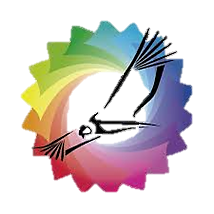 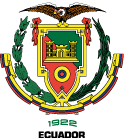 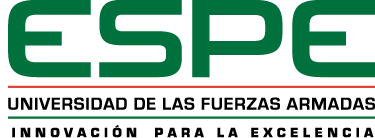 Los mercados emblemáticos del Centro Histórico y su aporte al turismo caso de estudio: Los Mercados Central y San Francisco de la ciudad de Quito
 
Autor: Robayo Gordillo, Gabriel Alejandro
 
Departamento de Ciencias Económicas, Administrativas y del Comercio
 
Carrera de Administración Turística y Hotelera
 
Trabajo de titulación, previo a la obtención del título de Licenciado en Administración Turística y Hotelera
 
Tutora: Msc. Moreno Guerra, María Fernanda
INTRODUCCIÓN
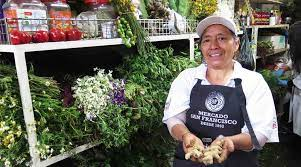 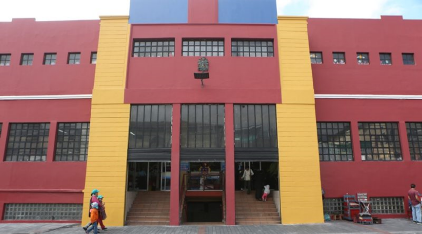 Tradición
Costumbre
Cultura
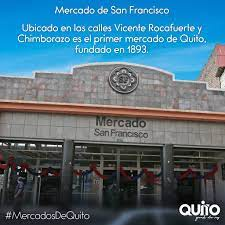 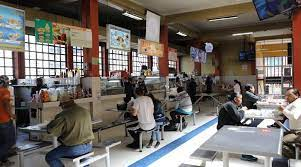 Historia
Planteamiento del Problema
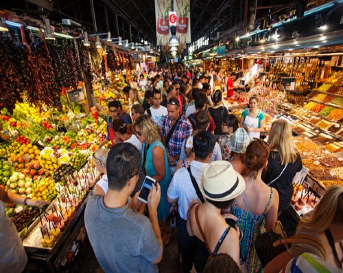 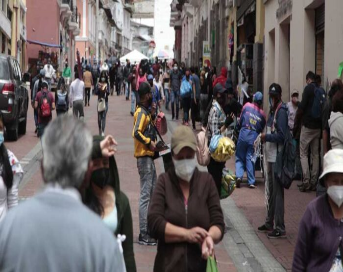 Tendencia de turismo
Comercio informal
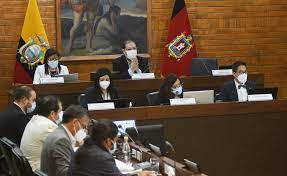 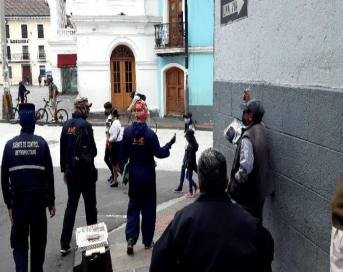 Desinterés del municipio
Inseguridad
Objetivos
Identificar la relevancia turística de los Mercados Central y San Francisco, a través de estrategias que permitan su incorporación en la oferta turística del Centro Histórico de Quito.
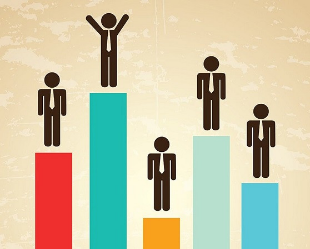 Marco Teórico
Teoría de la Ventaja Competitiva
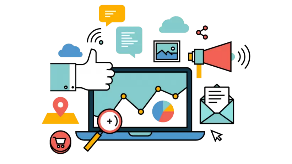 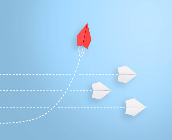 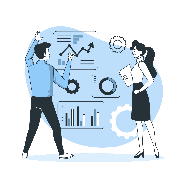 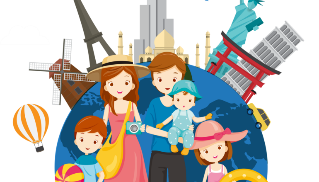 Competitividad de los Destinos Turísticos
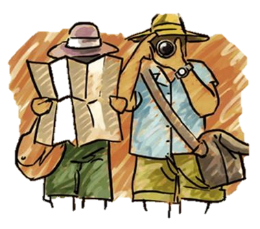 Gestores de la actividad turística
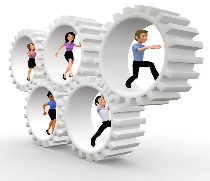 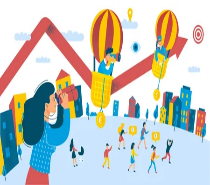 Modelo de la competitividad de destino
Desarrollo turístico
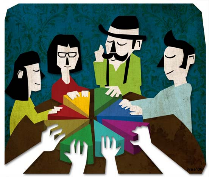 Bienestar de la población receptora
Marco Referencial
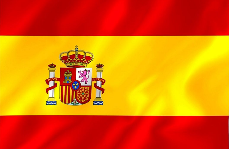 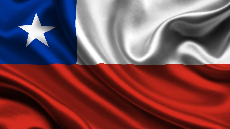 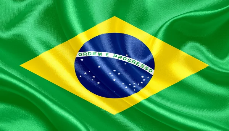 Diagnóstico Situacional
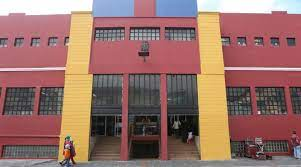 Nota. Elaboración propia a partir de (Visit Quito, 2021).
Nota. Elaboración propia a partir de (Visit Quito, 2021).
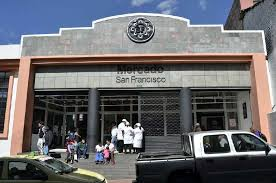 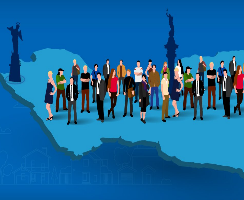 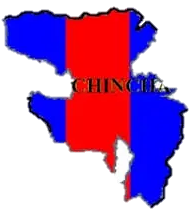 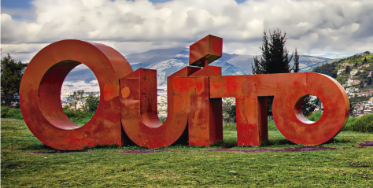 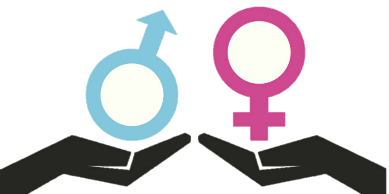 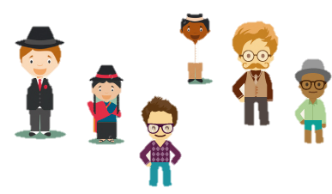 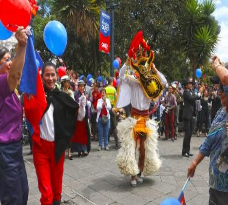 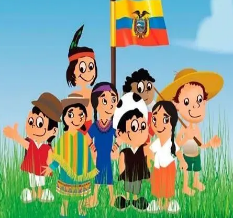 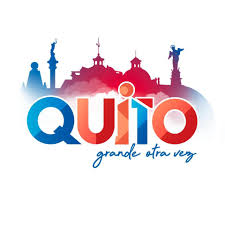 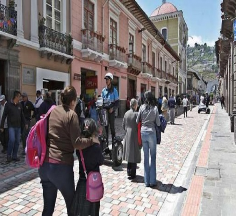 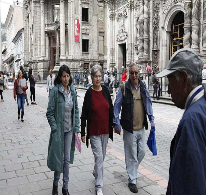 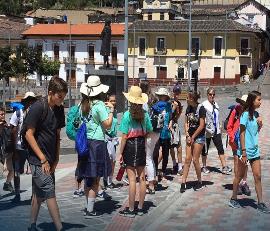 Nota. Elaboración propia a partir de (Quito Turismo, 2013)
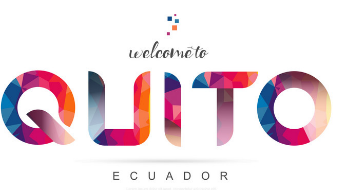 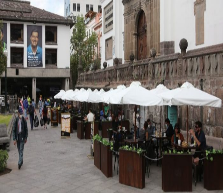 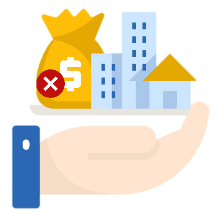 Marco Metodológico
Población de estudio
Muestra
Tipología de la Investigación
Enfoque mixto
Habitantes del CHQ
40 587 habitantes
381 encuestas
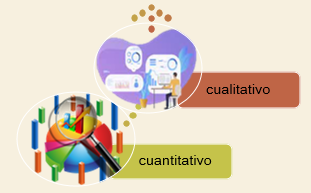 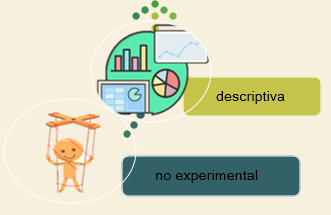 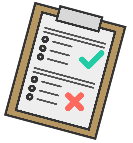 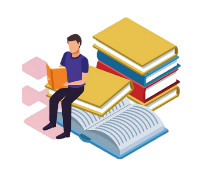 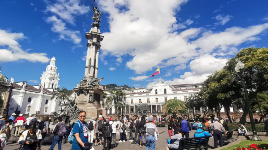 Análisis de resultados
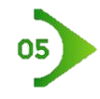 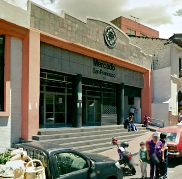 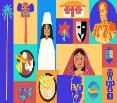 29,2%
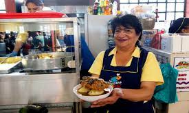 32,6 %
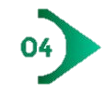 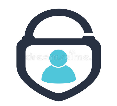 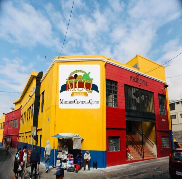 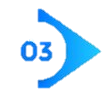 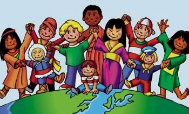 70,8%
23,7 %
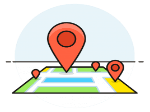 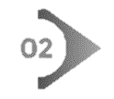 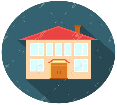 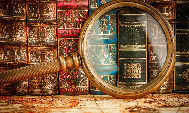 22,9 %
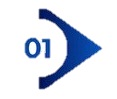 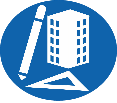 95,5%
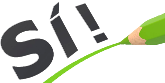 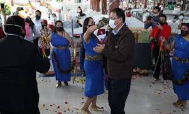 20,9 %
4,5%
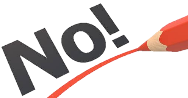 Perfil del visitante
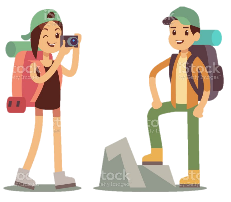 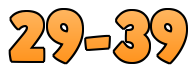 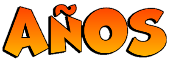 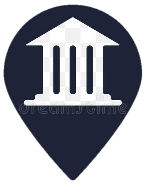 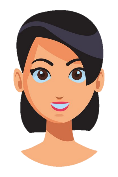 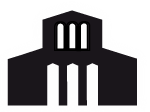 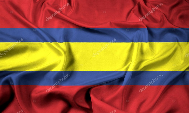 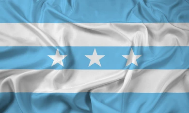 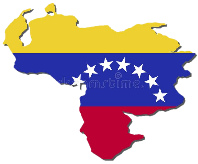 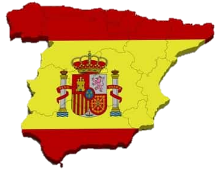 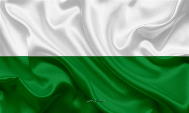 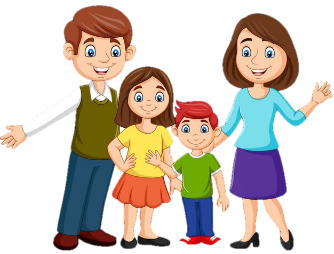 Propuesta
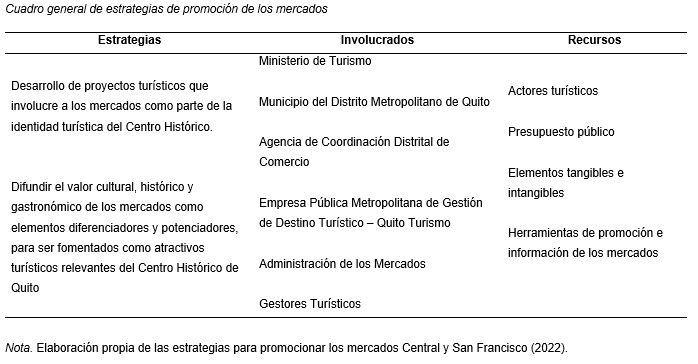 Estrategias
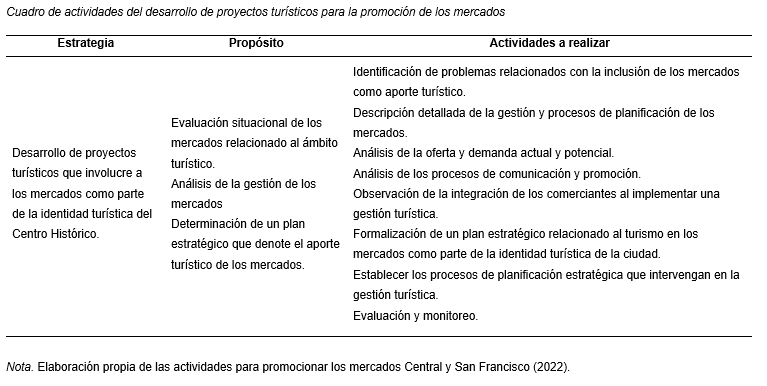 Estrategias
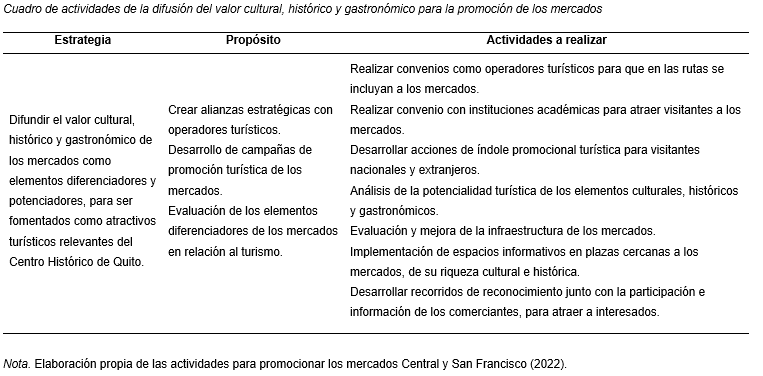 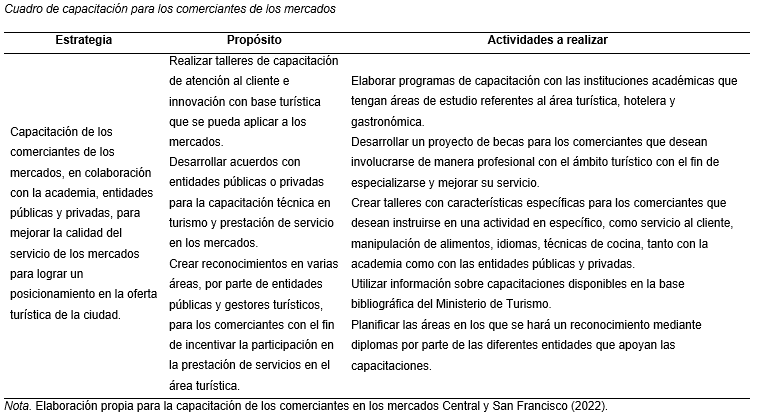 Conclusiones
Se observó todas las características relevantes que poseen tanto el Mercado Central como el Mercado San Francisco, lugares llenos de historia, cada uno con un valor agregado específico, lo que los favorece en comparación con los atractivos turísticos ya posicionados en la oferta turística de la ciudad.
Los visitantes del centro histórico consideran que los mercados deberían formar parte de los atractivos que se ofertan en la ciudad, ya que son elementos diferenciadores en la visita de turistas nacionales e internacionales, además cuentan con una ubicación privilegiada por estar en la Zona Turística Especial Centro Histórico.
Los mercados son lugares llenos de cultura, tradiciones e historia, convirtiéndose en sitios con una gran riqueza del patrimonio material e inmaterial, donde los turistas pueden vivir experiencias dentro de estos lugares que forman parte de la cultura popular de la población quiteña.
Recomendaciones
Es recomendable que la Agencia de Comercio en conjunto con Quito Turismo, creen alianzas con entidades privadas de turismo de manera que se puedan desempeñar las estrategias establecidas en esta investigación, para que se posicionen como los principales atractivos de la ciudad, de manera que aporten tanto al bienestar de los comerciantes de estos centros de abastos y a la actividad turística de la ciudad.
Es necesario que el Municipio de Quito, continúe con las capacitaciones a los comerciantes de estos mercados, ya que esto genera un plus en las personas, incentivándolas a satisfacer las necesidades de los turistas, de manera que en conjunto con el municipio logren tener un enfoque y consigan el bienestar para los comerciantes de los mercados.
Se necesita una revisión de la gestión desempeñada por las entidades públicas, ya que no se nota una planificación adecuada en el control de varios proyectos que incluyen a los mercados, por lo que no han logrado llegar a los resultados planteados.
Crear más proyectos exclusivos con énfasis en atraer a los turistas a visitar los mercados, ya que tienen un gran potencial de interés turístico para los visitantes, el cual está siendo desaprovechado por las entidades públicas y el municipio.
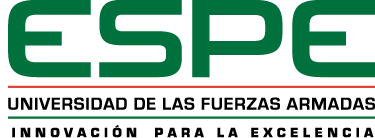 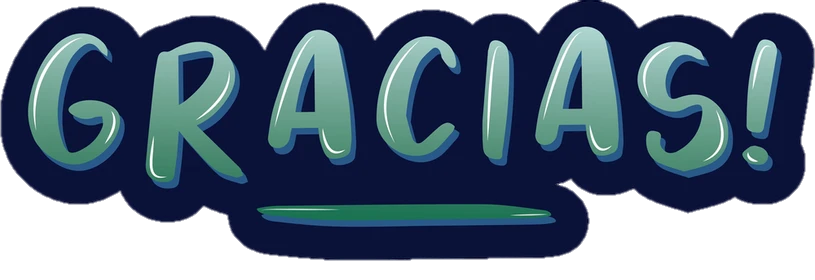 Los Mercados Emblemáticos del Centro Histórico y su aporte al Turismo caso de estudio: Los Mercados Central y San Francisco de la ciudad de Quito
 
	
	   Robayo Gordillo, Gabriel Alejandro
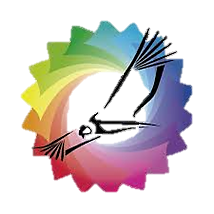 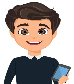 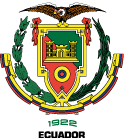